HERMES SINISTERRA ARBOLEDA
LA REALIDAD ACERCA DEL TAMAÑO DEL PENE DEL HOMBRE
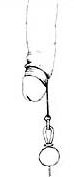 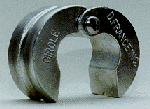 INTRODUCCION
Con la entrada al siglo XX  tanto el  ser humano (hombre y mujer) han ido evolucionado en la ciencia, la tecnología  y desarrollo del cuerpo humano, han ido resolviendo muchos problemas, complicaciones que ha esto les afectado, como por ejemplo los avances en la cirugía  plástica, pero también con el avance de todo este3 tipo de cosas el hombre a querido ir mas allá de  su imaginación y querer corregir un problema que ha muchos hombres afecta a nivel mundial, que posiblemente  les cause traumas psicológicos, lo que  se va a desarrollar es si este  es una en realidad un problema o simplemente un trauma del hombre, si es posible alarga el miembro del hombre, hasta cuanto, el impacto que genera tanto en el hombre como en la mujer, si esto realmente soluciona los problemas de nosotros los hombres ,si mejora nuestra vida en este caso si es que influye de manera importante en la vida del hombre, todo esto se va a desarrollar a través de este proyecto que busca aclarar la finalidad de este  pregunta ¿ influye realmente el tamaño del hombre?.
Estadísticas y encuestas
La longitud promedio erecto, medida a lo largo por encima del pene de la punta al abdomen, fue de 16,3 centímetros con una desviación normal de 3 cm. La circunferencia promedio en el punto más ancho, sin tener en cuenta si éste era la cabeza, el tronco o la base del pene, fue de 12,7 cm. con una desviación normal de 2,5 cm. Definitivamente hay muy poca o ninguna correlación entre el tamaño del pene flácido y su capacidad de asumir un tamaño "normal" estando erecto. El estudio muestra que un pene que es menor que 7,5 centímetros de largo estando flácido se incrementa en tamaño un promedio de 260% al ponerse erecto, en tanto que uno de más de 7,5 cm. de largo estando flácido sólo aumenta en tamaño un 165%. Lo que esto significa en la práctica es que la mayoría de los penes masculinos miden entre 13 y 15,5 cm. estando erecto.
Diferencias entre razas
El registro etnográfico tiene numerosas distinciones anatómicas... Éstas incluyen la ubicación de los órganos genitales femeninos (las orientales al frente y alta; negras atrás y abajo); ángulo y textura de la erección (los orientales paralela al cuerpo y dura, los negros en ángulos rectos al cuerpo y flexible); .... musculatura (los orientales mínima, los negros máxima); y tamaño de los genitales (los orientales los más pequeños, los negros los más grandes). Promediamos los datos etnográficos sobre penes erectos y encontramos que los promedios fueron aproximadamente: Orientales, 10 a 14 centímetros de largo y 3 cm. de diámetro. Caucásicos, 14 a 15,2 cm. de largo y 3,8 cm. de diámetro. Negros, 16 a 20 cm. de largo y 5 cm. de diámetro.
La edad y el tamaño
Los niños destinados a tener un pene pequeño, deben descubrir o darse cuenta en algún momento en sus años de adolescente, de que ellos no van a tener algo más grande. Supongo que esto ocurre más bien tarde que temprano, porque la esperanza es eterna... ¿pero usted cómo sabe, como adolescente, si va ser uno de los hombres poco dotados del mundo? Bien, realmente no lo sabe hasta tan tarde como 17 años, que es yo creo cuando el pene ha terminado finalmente el crecimiento, aunque me imagino que la mayoría de los muchachos tienen un sentido de cómo los cambios en sus cuerpos se comparan con los cambios en los cuerpos de otros. Entonces ¿qué utilidad puede tener una tabla de promedio de tamaño del pene vs. edad? Bien, no mucha para muchachos que están preocupados sobre hasta cuánto miden. Pero puede tranquilizar a algunos sujetos que están siguiendo un camino de desarrollo hacia el tamaño promedio del pene de 15 o algo así.
Alargamiento o agrandamiento del Pene
La cuestión del alargamiento del pene posee muchísima fascinación para muchos hombres, pero nuestros mejores esfuerzos deben dirigirse a estar cómodos con nuestras percepciones de sí mismos y del tamaño del pene, y no concentrándonos en intentar encontrar maneras de agrandar nuestros órganos sexuales. El pene es un milagro de ingeniería biológica, y tiene una capacidad asombrosa de realizar la delicada tarea de ponerse duro y proveer satisfacción sexual, por lo que cualquier método de alargamiento que pudiere dañarlo simplemente no merece la pena - usted no quiere que nada salga mal si puede evitarse.
Los distintos métodos
No hay tantas maneras de intentar agrandar su pene como usted podría pensar juzgando por la plétora de sitios de Internet sobre el asunto. Básicamente, entran en las siguientes cuatro categorías, que no están en un orden particular: 
Estiramiento con pesas o dispositivos mecánicos
Cirugía
Bombas de vacío
Estiramiento con pesas o dispositivos mecánicos
Bien, está muy claro que estoy en contra. Esto puede parecer demasiado cauto, pero reitero lo que dije anteriormente: el pene, en mi opinión, es demasiado valioso y precioso, un inestimable bien para estar fastidiándolo por medio de ataduras a dispositivos mecánicos y estiradores. Trabajan de maneras diferentes - algunos son pesadas cargas que se atan alrededor del pene, otros son armazones que literalmente ponen el pene bajo tensión y lo estiran a lo largo de su longitud. Yo no estoy sugiriendo, claro está, que algún dispositivo en particular lleve a la lesión. Estoy señalando la posibilidad que algo inesperado puede pasar y que usted puede terminar con un pene dañado. También tengo que admitir que mi actitud está teñida probablemente por la desdicha que he visto causada por un pene anormal o dañado. Por ejemplo, la de los hombres que nacen con hipospadias, una anormalidad donde la abertura del pene puede aparecer en cualquier parte a lo largo de la longitud del pene y la forma del pene puede torcerse en una variedad de maneras, quienes sufren excesivamente debido a su diferencia. Y, habiendo visto las dificultades que semejante pene puede producir, yo sugeriría que cualquiera que manipula mecánicamente su propio pene (normal), no importa cuán pequeño sea el riesgo de lesión, está arriesgándose. 
 
Ahora bien, la pregunta que aún necesita ser contestada es: ¿funcionan estos métodos? ¿Realmente estira su virilidad poner su pito en un marco de metal que tiene tornillos de extensión a los costados, de manera que puede estirarlo más y más? ¿Lo hace un hombre más grande en algún sentido suspender un peso de varios cientos de gramos, hechas a medida, en la punta de su pene durante varias horas al día? Desgraciadamente no lo sé. Pero lo pienso improbable. Si usted puede contribuir algo a esta discusión, por favor hágalo. Los E-mail son bienvenidos.
Cirugía
Usted puede haber oído hablar bien de los métodos que los ciruganos han solido ofrecer para el alargamiento del pene. Usted también puede haber oído hablar de los pleitos de hombres angustiados y rotos que han quedado impotentes y aun más pequeños que antes de que ellos se operaran. ¿Qué salió mal? La respuesta parece ser una combinación de ciruganos poco escrupulosos y técnicas pobres. La cirugía del alargamiento del pene se desarrolló a partir de un tratamiento usado hace algunos años para los chicos nacidos con un pene muy pequeño (un micropene). Involucra el corte del ligamento suspensorio que sostiene el pene y permite que la parte del pene que se mantiene dentro del cuerpo caiga, creando por eso la ilusión de alargamiento del pene. Algunos de los primeros practicantes comerciales de este método parecen haber hecho un correcto picadillo de cosas: hacían grandes cortes en la piel y tejido encima del hueso púbico para llegar al ligamento suspensorio, y entonces no seguían sobre la necesidad de que el paciente post-operatorio continuara estirando su pene, para impedir que el ligamento sane más corto que lo que estaba antes de la operación. Este estiramiento post-operatorio parece ser completamente esencial, y sin él las ganancias en la longitud aparente a menudo se pierden.
Cirugía de Pene
Este tratamiento permite aumentar quirúrgicamente el grosor y la longitud del pene sin alterar sus funciones.
¿Qué cambios produce una Peneplastia? 
Engrosamiento del pene (hasta 2cm de circunferencia o perímetro). 
Elongación del pene (hasta 3cm aproximadamente). 
¿Cómo se realiza una cirugia de pene? 
Engrosamiento del pene: por medio de una jeringa especial, su cirujano realiza una mínima liposuccion de abdomen. Procesa la grasa extraída e injerta unos 30cc de la misma en estado puro debajo de la piel del pene para lograr el engrosamiento.Alargamiento del pene: su cirujano hace una pequeña incisión en forma de V invertida en la zona del pubis y a través de ésta realiza un corte del ligamento suspensorio, lo que libera la parte superior del pene y produce su elongación o alargamiento. Luego cierra la incisión suturando sus bordes de manera que la V invertida tome la forma de una Y invertida. El tramo recto de la Y corresponde a la longitud ganada. Internación Sin internación, es ambulatoria.Anestesia: Local, con sedación complementaria, o general.Duración de la cirugia: Entre 90 minutos y 2 horas.
¿Cómo se realiza una cirugia de pene? 
Engrosamiento del pene: por medio de una jeringa especial, su cirujano realiza una mínima liposuccion de abdomen. Procesa la grasa extraída e injerta unos 30cc de la misma en estado puro debajo de la piel del pene para lograr el engrosamiento.Alargamiento del pene: su cirujano hace una pequeña incisión en forma de V invertida en la zona del pubis y a través de ésta realiza un corte del ligamento suspensorio, lo que libera la parte superior del pene y produce su elongación o alargamiento. Luego cierra la incisión suturando sus bordes de manera que la V invertida tome la forma de una Y invertida. El tramo recto de la Y corresponde a la longitud ganada.
Internación Sin internación, es ambulatoria.Anestesia: Local, con sedación complementaria, o general.Duración de la cirugia: Entre 90 minutos y 2 horas.
¿Qué cambios NO produce una Peneplastia? 
No corrige la impotencia. 
Cirugia del Pene: Los resultados 
Usted puede obtener hasta un 30% de aumento en el grosor de su pene y un importante aumento en su longitud. El ángulo de la erección no cambiará y su funcionalidad no sufrirá ninguna merma. La mayoría de los hombres que han pasado por este tratamiento se sienten muy satisfechos y mejor preparados para llevar una vida sexual plena y feliz.
Píldoras, Pastillas o Suplementos Herbales
Estos productos tienen el mismo problema que los productos "naturales y milagrosos" para bajar de peso, hacer crecer el cabello, atraer al sexo opuesto o recuperar la salud: NO FUNCIONAN Y SON PELIGROSOS! Los vendedores de este tipo de productos se basan en el deseo natural de todos los seres humanos de obtener algo a cambio de muy poco o ningún esfuerzo. Probablemente sean las mismas compañías (Americanas y Canadienses), que utilizando distintos nombres y marcas, fabrican estos productos para atraer a los incautos. El hecho es que ninguno de estos productos han sido aprobados por la Adminiatración de Alimentos y Drogas de Estados Unidos (FDA) porque no resisten el más mínimo estudio. Supuestamente sus componentes son derivados de plantas, árboles y hierbas, pero eso no significa que sean saludables, Usted puede ocasionarse mucho daño por ingerir sustancias no aprobadas. En el mejor de los casos pueden contener vitaminas y minerales como cualquier suplemento vitamínico de venta autorizada, pero esto no le servirá para hacer crecer su pene
Estiramiento del ligamento suspensorio
Ultimamente nos han llegado comentarios de lectores sobre un supuesto "nuevo" método que se promociona como de "tercera generación". El mismo consiste en el estiramiento del ligamento suspensorio mediante ejercicios. Basicamente es lo mismo que el estiramiento con pesas, solo que estos se realizan con las manos. Como ya se habrá dado cuenta el lector, es un antiguo método con una nueva estrategia de marketing que algunos sitios (pertenecientes a la misma persona) promocionan por Internet. Aseverando además que se consiguen aumentos de muchos centímetros en un período de 15 a 30 días. No está de más decir que todo eso es falso, pero lo que quiero enfatizar es que NO SE DEBE PRACTICAR NINGUN METODO QUE CONSISTA EN ESTIRAR EL LIGAMENTO SUSPENSORIO. Eso es MUY PELIGROSO ya que puede provocar graves lesiones y como consecuencia la imposibilidad de lograr erecciones o que las mismas sean muy dolorosas.
Técnicas y ejercicios naturales
Todos los sitios web dedicados a las técnicas de alargamiento manuales básicamente describen el mismo conjunto de ejercicios, pero sus pretensiones sobre el probable resultado de aplicar estas técnicas varían ampliamente. Esto plantea algunas preguntas interesantes, y ciertamente da una buena indicación de cuáles son los sitios más éticos y honrados - éstos son los que tienen las pretensiones más razonables sobre el aumento en el tamaño del pene que usted puede esperar. Las técnicas de estiramiento alegan estar basadas en el viejo hábito árabe del "jelqing." Éste era un sistema pasado de padres a hijos a través de las generaciones, y consistía en un patrón de ejercicios que involucraban a los hombres jóvenes aplicando una acción "ordeñante" a lo largo de la longitud del pene de la base a la punta por largos períodos todos los días durante meses si no años. Como sostiene la leyenda, esto producía una fina cosecha de penes de 25 centímetros de largo (y, según un sitio web que promueve este método, 45 a 50 centímetros de largo - una pretensión que parece un poco, debemos decirlo, ¡exagerada!) lista para satisfacer a esas insaciables mujeres orientales.
EXPERIENCIAS DE USUARIOS, OPINION DE  EL PUBLICO
EXPERIENCIAS DE USUARIOS, OPINION DE  EL PUBLICO.
 
"Pues bien, yo utilicé el extender. La verdad es que fue efectivo, ya que aumente el tamaño del pene en un centímetro y medio de longitud y medio de grosor. Ahora bien: un auténtico coñazo, no se lo recomiendo a nadie.Lo tenia que usar diez horas diarias, que aunque parezca fácil, no lo es, ya que lo tenia que utilizar en casa, ya que fuera de ella era imposible, ya que el aparato en cuestion SI se nota, y además, cuando hace rato que lo llevas puesto, duele, te lo tienes que sacar y volver a poner, lo cual representa ir al lavabo cada hora, mas o menos, a quitar-poner el dichoso chisme. Por no hablar de la vergüenza a que alguien se diera cuenta que tenias complejo de “tamaños”, ya entendeis.Todo esto, sumado al precio del aparato (unas 125.000 ptas), yo lo descartaria como recomendable, ya que realmente, supone un gran esfuerzo el usarlo."
He leído con atención vuestros comentarios sobre alargamiento del pene. Les cuento mi experiencia. En los años 90' despertó en mi la inquietud de desarrollar mi pene a pesar que contaba con 16 cm. y 3,5 de diámetro, comencé en aquel momento comprando una bomba de vacío con la cual no obtuve resultados permanentes, los aumentos solo duraban unas horas y el pene volvía a su estado anterior. Luego, en el 2001 compré el método de ejercicios logrando muy buenos resultados. Los practiqué por 5 meses en ese año, aumentando 3 cm., luego volví a practicarlos en el año 2003, por 4 meses, y logré sumar otros 2 cm. llegando a los 21 cm." 
 
Yo las use por 1 mes con cero resultados y cuando reclame me dijeron que tambien debia hacer unos ejercicios que venian en un folleto.Entonces comence a practicar los ejercicios SIN tomar las pildoras y aumento 2 cm.En resumen es una trampa, te venden las pildoras o suplementos pero no funcionan, lo que funcionan son los ejercicios que te dan, que estuve averiguando son los mismos que se describen abajo en esta pagina. Un consejo... compren directamente los ejercicios, olvidense de las pildoras."
RESEÑAS GRAFICAS